第11课   远亲不如近邻
2
山东大学国际教育学院
来华留学生预科部
生词
奶奶       nǎinai	N 	grandma
叔叔       shūshu	N 	uncle
有名       yǒumíng	A  	famous
历史       lìshǐ	N 	history
美            měi	A 	beautiful
农历       nónglì	N 	lunar calendar
节日       jiérì             N 	festival
秋季    qiūjì             N             fall; autumn
中间       zhōngjiān	N 	middle
月亮       yuèliang	N 	the moon
圆             yuán	A 	round
放假       fàngjià        VO  	to have a holiday
爷爷       yéye	N 	grandpa
语法
把字句（2）        The 把-sentence（2）
副词：再（2）    The adverb “再”（2）
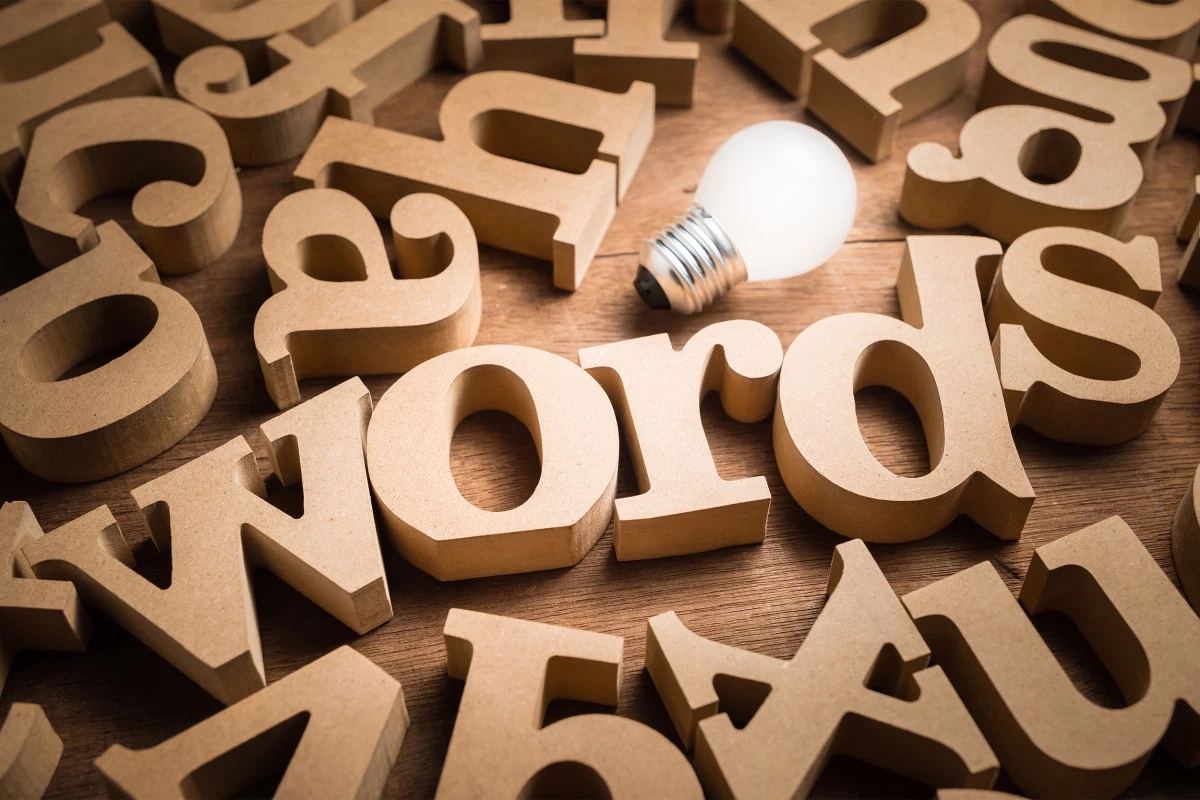 生词
WORDS
节日
N
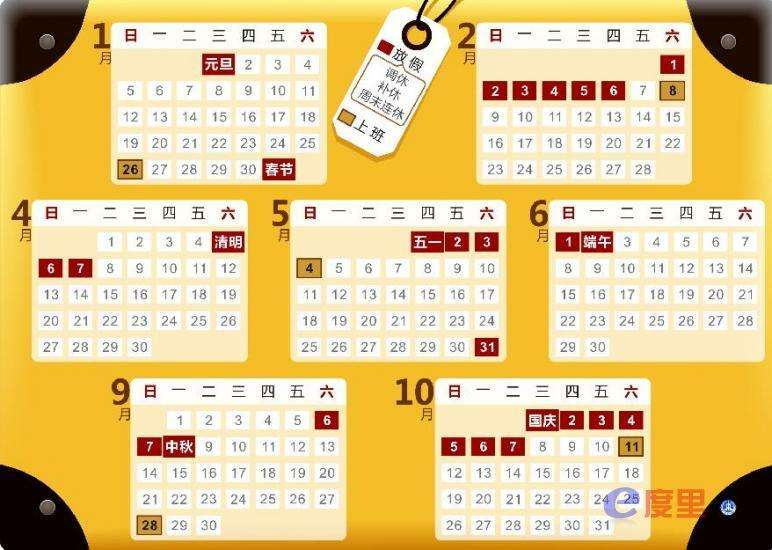 春节、儿童节、中秋节
春节最中国重要的节日。
农历
N
春节是农历1月1号。
中秋节是农历8月15号。
有的中国人过农历生日。
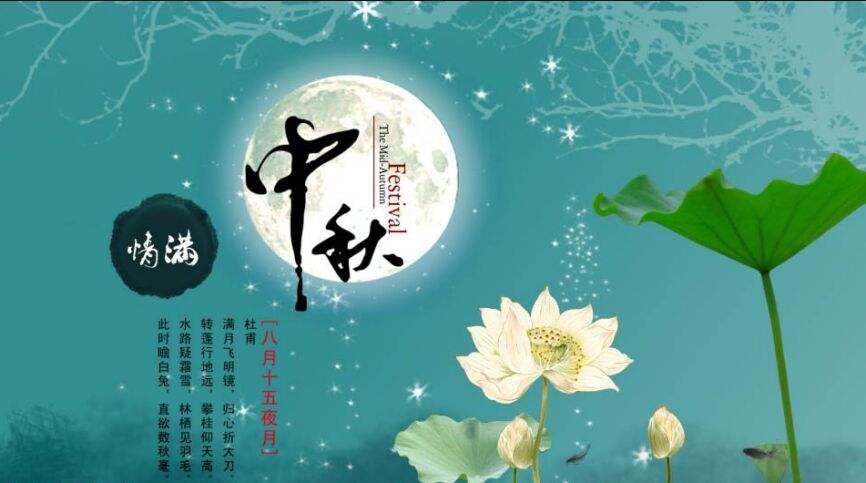 中间
N
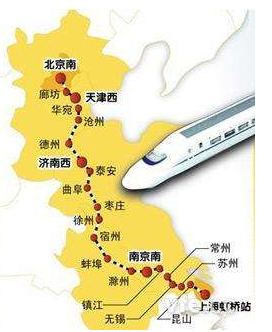 济南在北京和上海的中间。
我坐在____和_____的中间。
A：中秋节为什么叫中秋节？
B：因为它在秋天的中间。
月亮
N
A：中国人怎么过中秋节？
B：和家人一起看月亮、吃月饼。
yuè bǐng
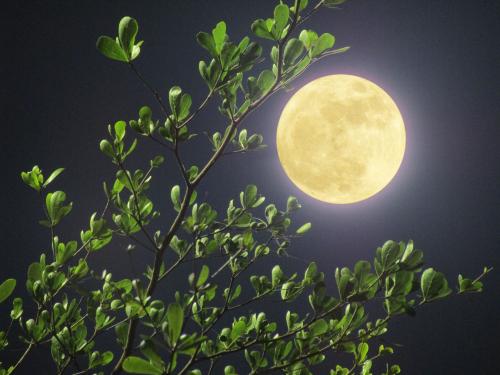 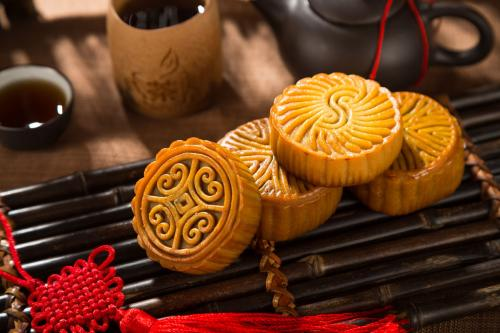 圆
Adj
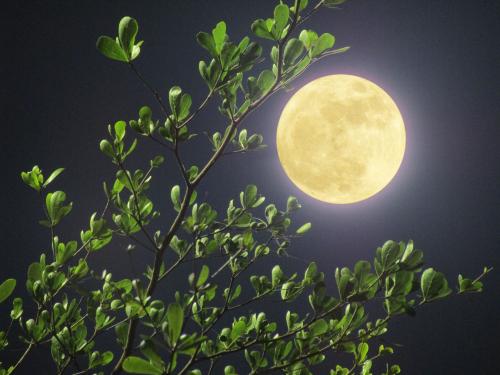 中秋节的月亮特别圆。
她的脸圆圆的，很可爱。
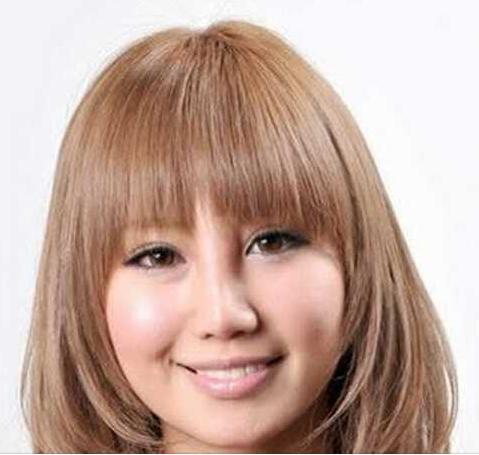 放假
VO
A：中国人春节放假吗？
B：放。
A：放几天假？
B：放一个星期（的）假。
我们1月13号开始放假。
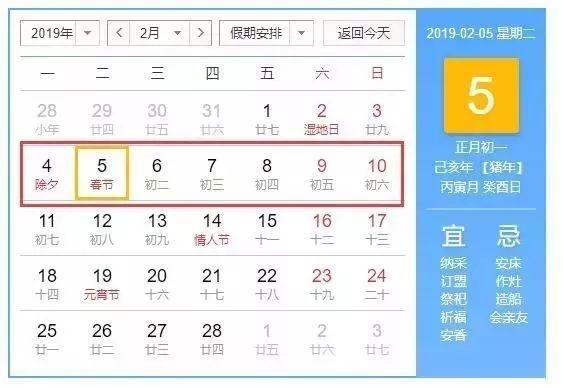 爷爷
奶奶
叔叔
N
N
N
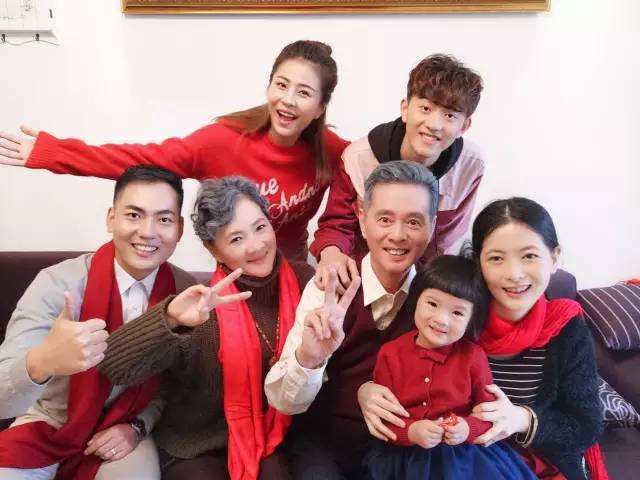 叔叔
爷爷
奶奶
乐乐
有名
N
名医、名车
有名的人     
这个公园很有名。
A：老师有没有名？
B：没有名。   （不有名 ×）
=  名人
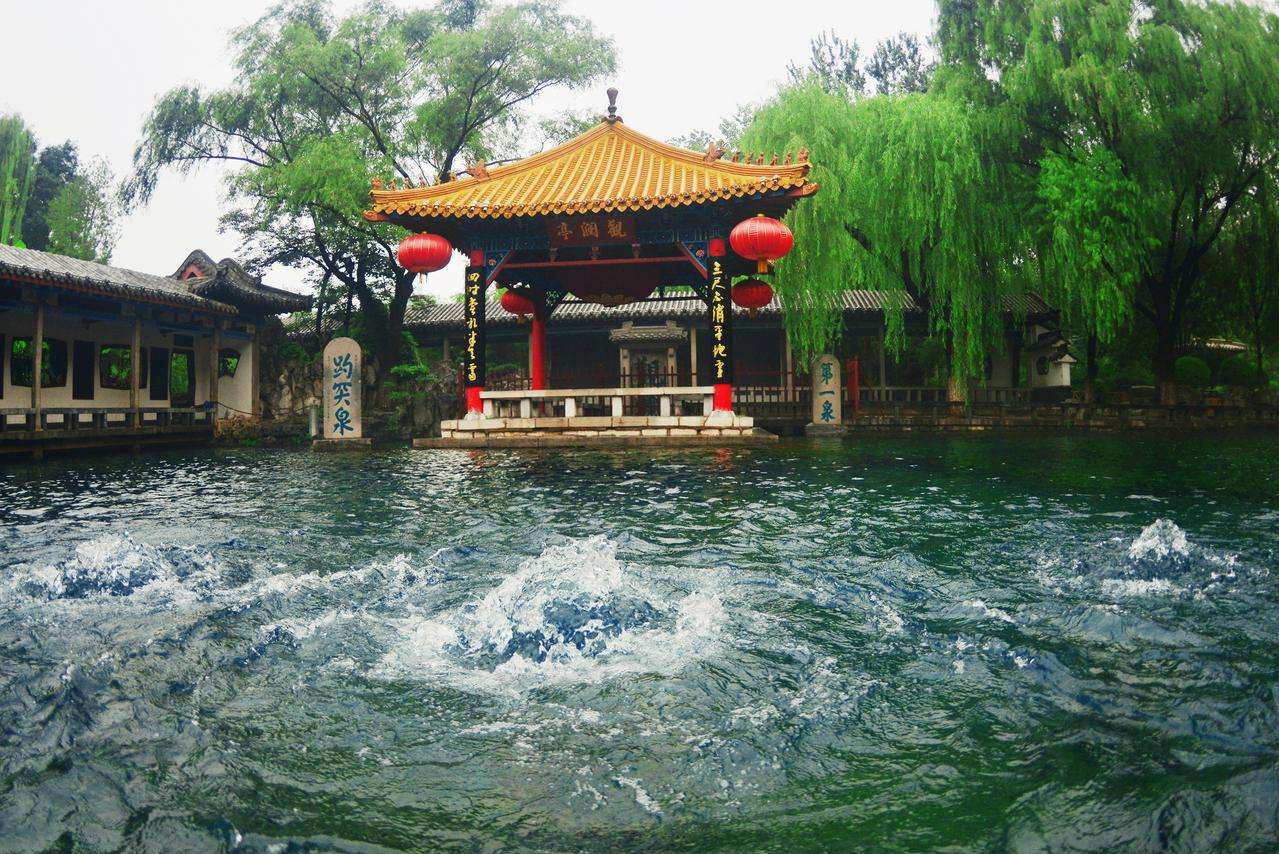 Bàotū Quán
历史
N
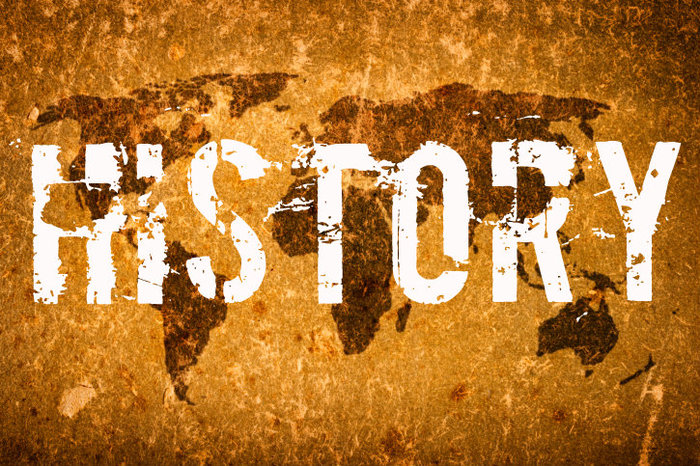 他对历史很感兴趣。
我对中国历史还不太了解。
中国有很长的历史。
A：山东大学有多少年的历史？
B：山东大学有119年的历史。
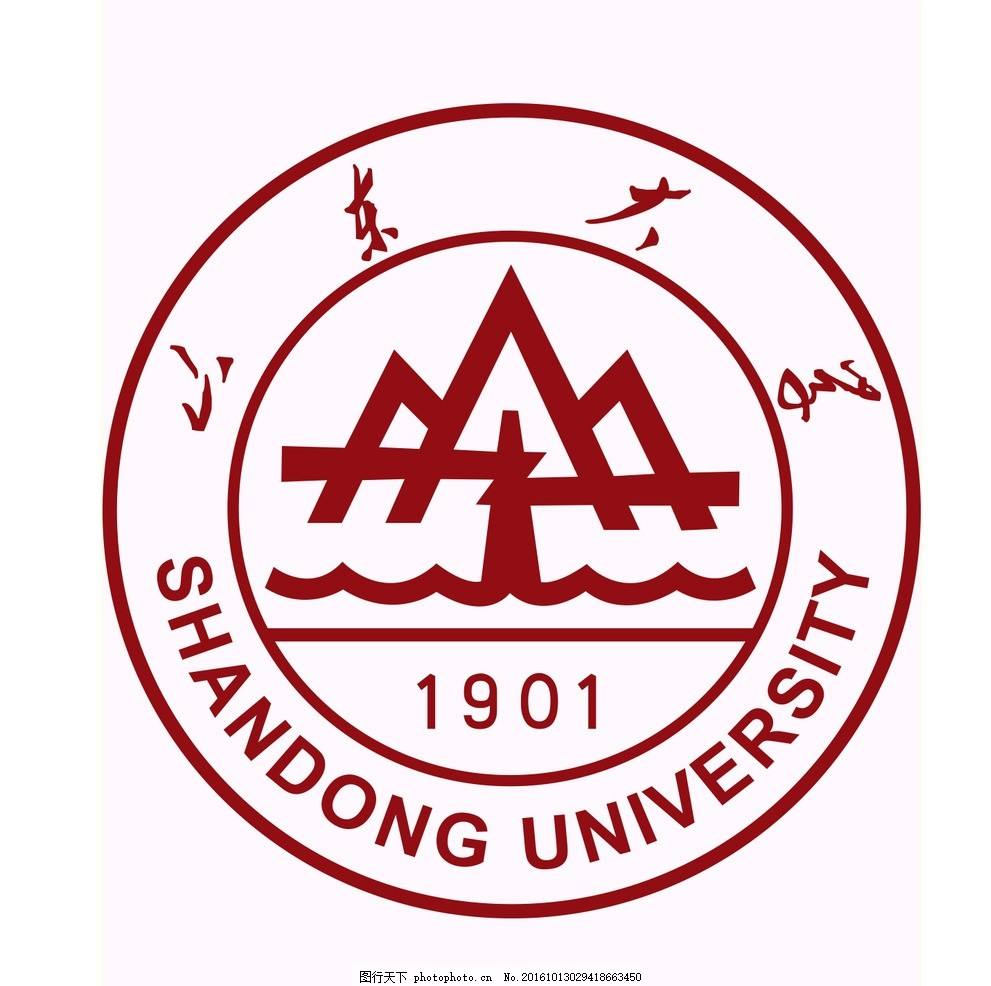 美
Adj
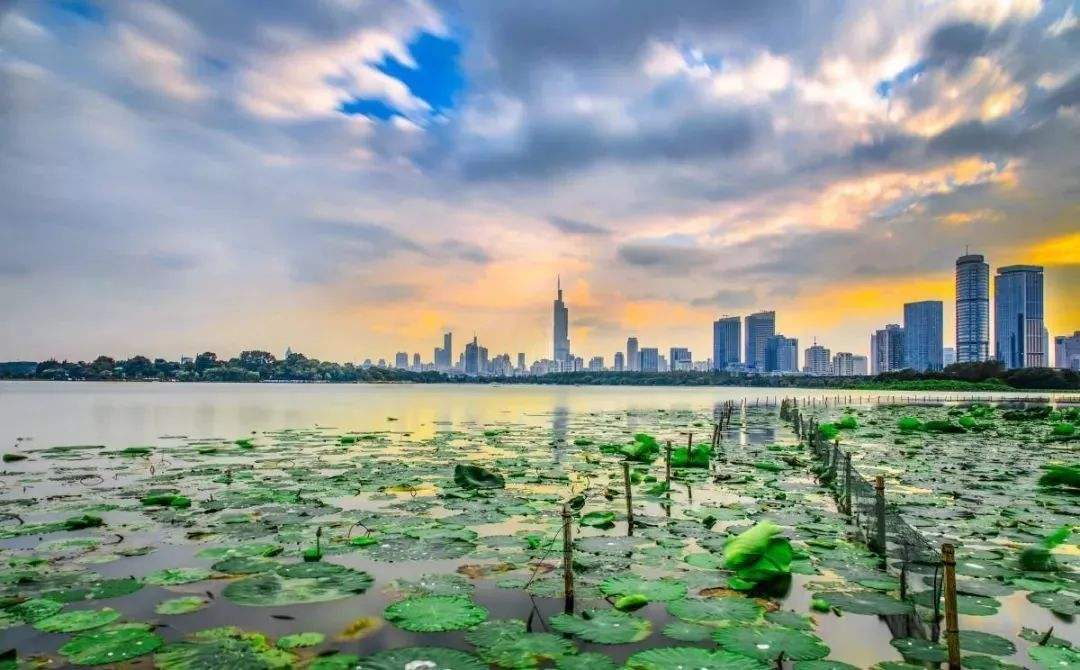 南京的风景很美。
她长得特别美。
美女、帅哥
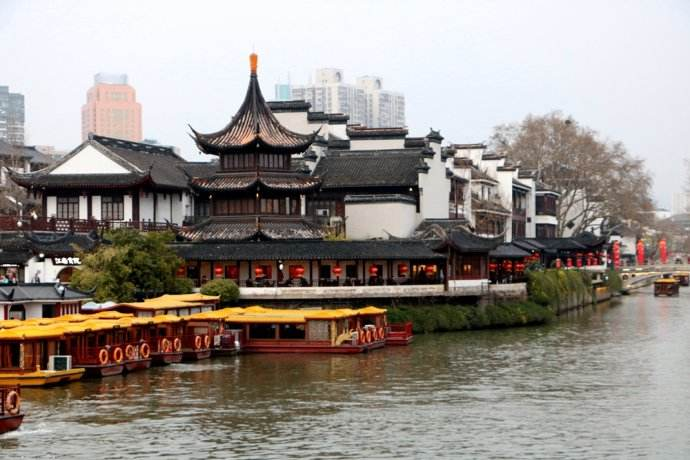 美    漂亮    好看
风景/她      很   美/漂亮/好看。
这件衬衫   真    漂亮/好看。
这本书/那个电影/今天的比赛   很好看。
干得漂亮！（Well done!）
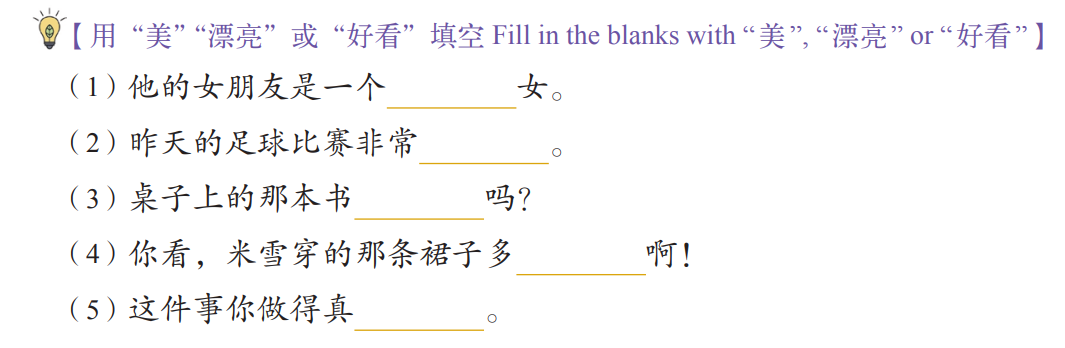 语法
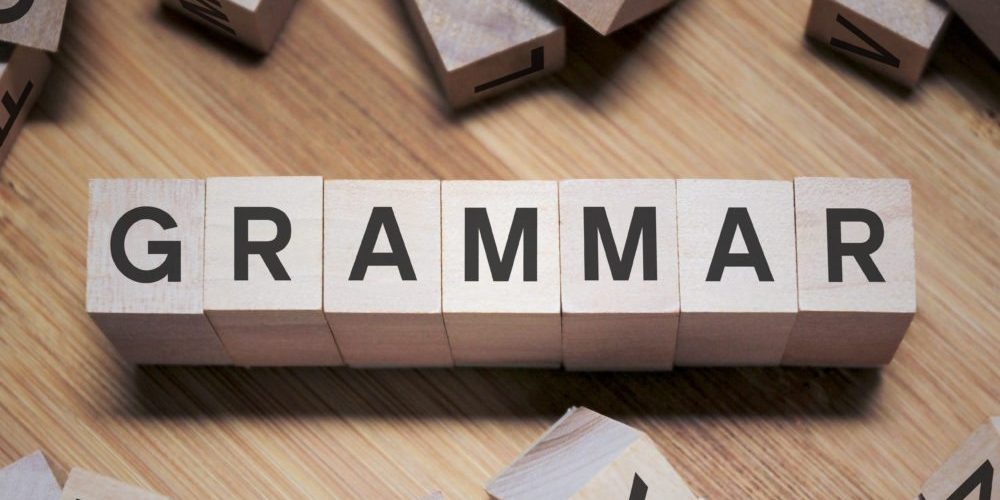 GRAMMAR
“把”字句（2）   The  把-sentence（2）
1. S  把   O V  +  在/到/给 +  ……
2. S  把   O V  +  Compound directional complement
他把钱放在钱包里。
他把钱放进钱包里去。
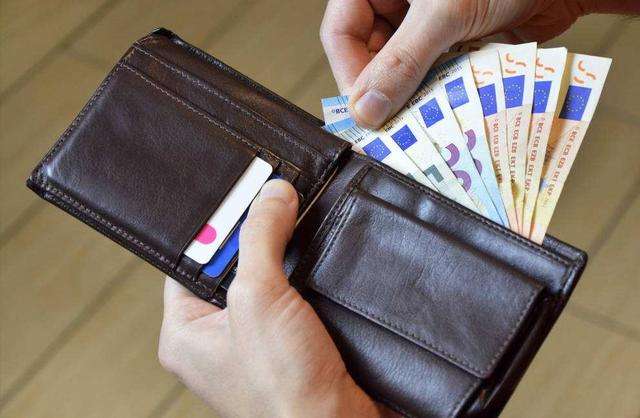 “把”字句（2）   The  把-sentence（2）
1. S  把   O V  +  在/到/给 +  ……
2. S  把   O V  +  Compound directional complement
你把小龙送到家吧。
你把小龙送回家去吧。
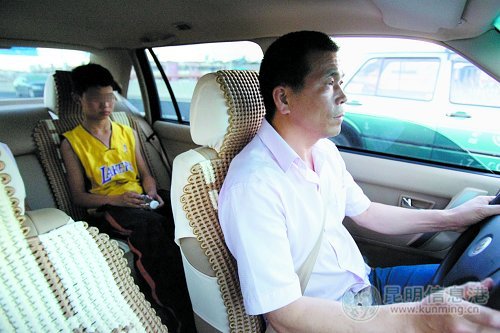 “把”字句（2）   The  把-sentence（2）
1. S  把   O V  +  在/到/给 +  ……
2. S  把   O V  +  Compound directional complement
你把那本书拿给我。
你把那本书拿过来。
S  把   O V  +  Compound directional complement
Make sentences with the words given.
1.把……拿过来
2.把……送过去
3.把……放进冰箱去
4.把……接回家来
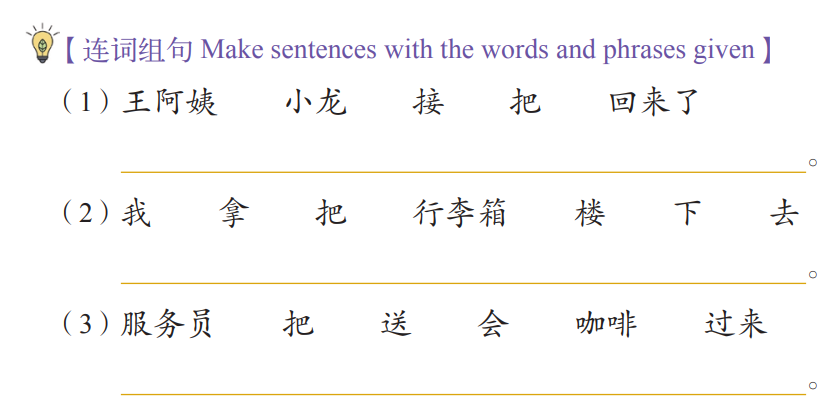 副词：再（2）   The adverb “再”（2）
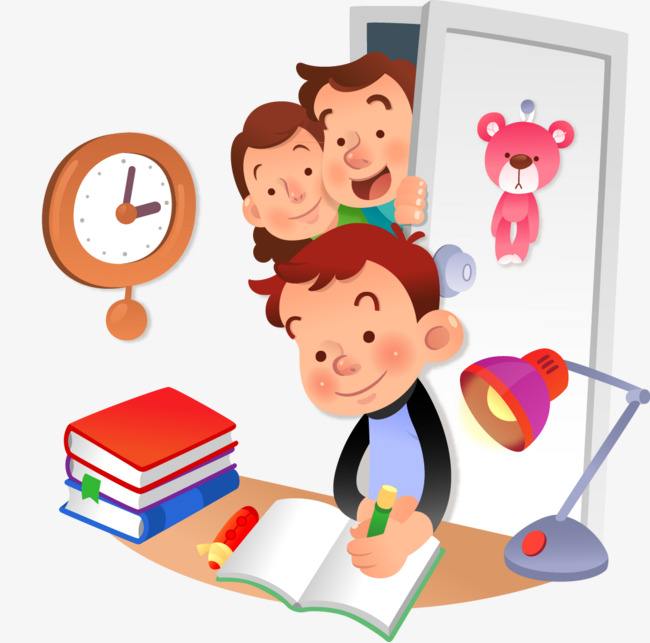 A：去吃饭吗？
B：我现在不去，写完作业再去。
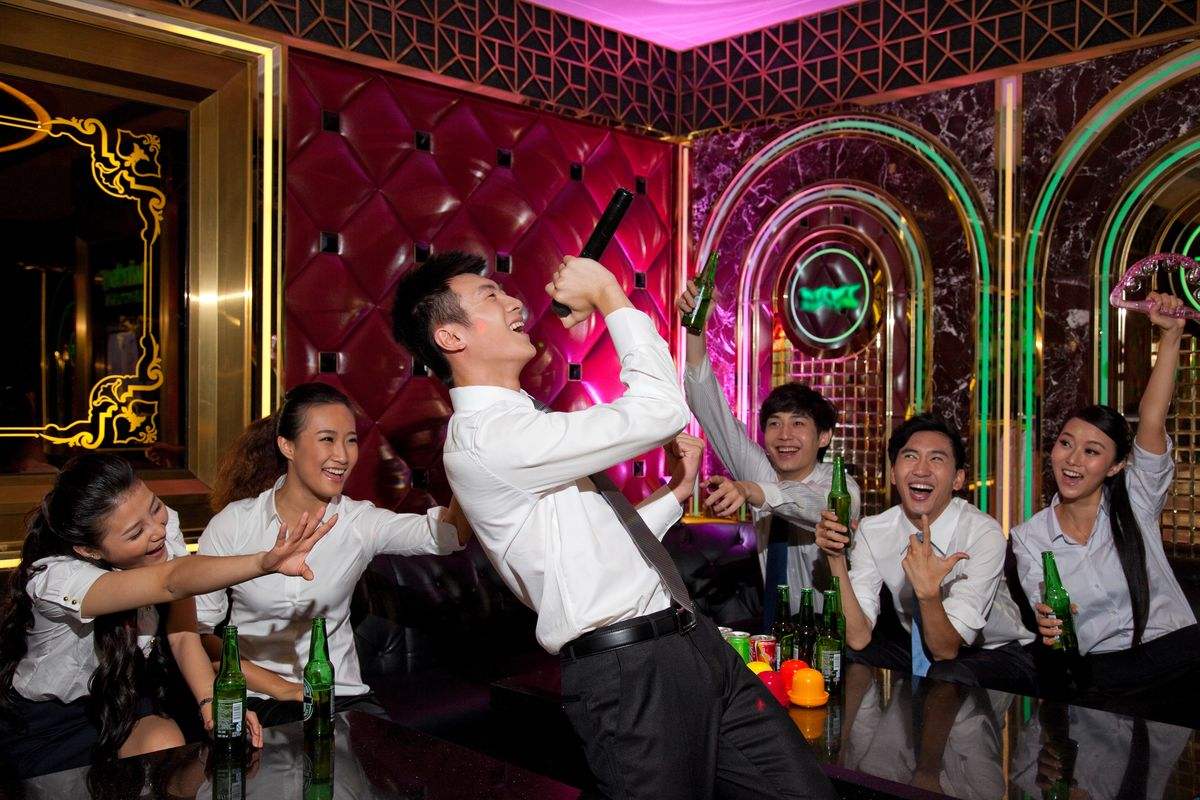 A：今晚一起去KTV唱歌吧！
B：我得准备考试，下次再去吧。
A：大学毕业以后，你还继续读书吗？
B：以后再说吧！
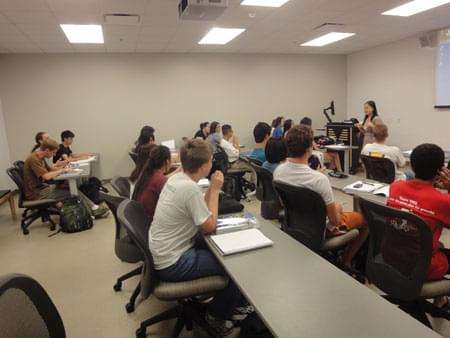 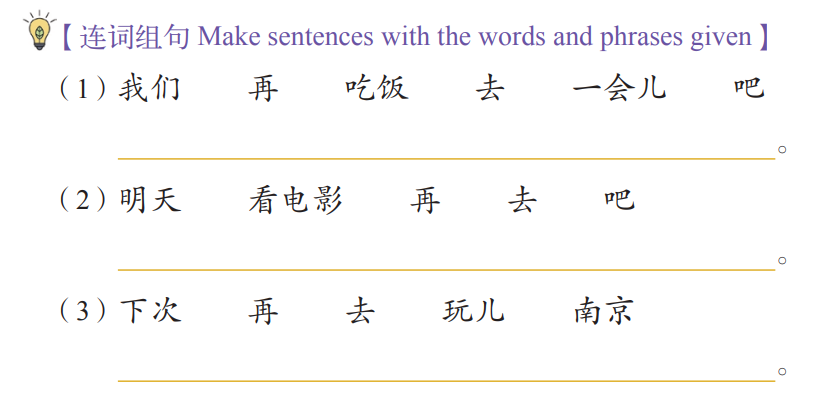 李    白：小军，你可以   把那本书拿过来吗？
马小军：是这本   介绍中秋节的书吗？
李    白：对，听说农历八月十五   是中秋节，为什么叫它中秋节呢？ 
马小军：因为这个节日   在秋季的中间，所以叫中秋节。
李    白：中国人一般   怎么过中秋节？
马小军：中国人在这一天   和家人一起吃饭，看月亮。
                如果是晴天，月亮又大又圆，非常漂亮。
李    白：中秋节放假，你回家吗？
马小军：回，我要带礼物   回去看爷爷、奶奶。
                他们住在叔叔家。
                中秋节那天，叔叔会把我们   接过去，
                我们一家一起过节。
李    白：我还没去过南京，那儿怎么样？
马小军：南京是一个   很有名的城市，有很长的历史，
                风景也很美。
                你和我一起回去吧。
李    白：我朋友要来找我，只能下次再去了。